Avaya Aura® Application Enablement ServicesApplication Specific Licensing Update for CustomersMarch 2022
Change is coming to Avaya Aura Application Enablement Services (AES)
AES uses Application Specific Licensing (ASL), to allow approved Avaya and specific third-party applications to acquire special licensing privileges that are not available to standard applications.  
These licensing privileges are used by Avaya to ensure compliance with the terms and conditions of our commercial offers.
This is NOT A SECURITY ISSUE/ DOES NOT CREATE a security issue
The current ASL verification mechanism will lapse on 23 August 2022. 
This will be a service impacting event. All customers using AES MUST take action to ensure that their AES supported applications continue to function.
Impacted Applications
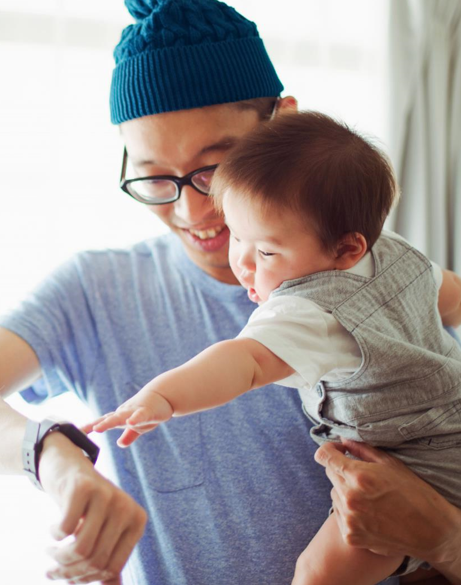 There is a lengthy list of impacted apps​
Avaya’s current list is not guaranteed to be comprehensive​
Regardless of the impacted apps list, all customers using AES MUST take action to ensure that their AES-supported applications continue to function
Resolution: AES Update Script Highlights
The AES Update Script is the mechanism to address this situation
Provided at no charge and available now
Will support Releases 4.x through R8.1.x
The required update has been included in Avaya Aura Platform Release 10.1, (GA 13 December 2021) 
Customers will need to update compatible applications as they become available
Compatible application release dates are targeted for March 2022
Resolution: AES Update Script Highlights (Cont)
Script must be run on every instance of AES in the customer's network
Implementation time will vary by customer configuration and the number of instances of AES
Script is expected to require minimal implementation time and effort  (Root level access and approximately 5 minutes for implementation and restart) 
Will be made available to Avaya Services, Authorized partners and any customer that requires it (with or without a maintenance agreement)
Key Points to Remember
All AES customers MUST take action
The AES Update Script is now available at no charge:
Normal support processes used for distribution (PLDS)
Expected to be minor update / minimal time required
Many customers will be able to install the script themselves
If the customer would like help in implementing the update on their system(s), then services charges may apply, in accordance with the customer’s specific maintenance agreement
NOT a security issue
Key Dates
Avaya Aura Platform GA: 13 December 2021
Will include update for AES. Supported applications will follow
Avaya Aura Release 8 EoS New Systems / Upgrades: 13 December 2021
Last perpetual Licenses
AES Update Script release: February 2022
ASL Expiration: 12:01 AM System Time 23 August 2022
All systems must be addressed by this date to avoid a service impacting event
Summary: Paths Forward
Choose the Option that is Right for You!
Free Patch!
Patch & Upgrade!
Upgrade!
Take action to inventory and patch all instances of AES in your network right away
Take action now to ensure business continuity
Work with your Avaya or Partner rep on the next step of your journey
Move to Avaya OneCloud and gain all the advantages that Avaya’s cloud solutions can provide
Take Action
Review the Product Support Notice (PSN)​, Frequently Asked Questions document and this YouTube Video
Identify and Inventory all instances of AES in your network​
Talk with your Avaya or Avaya Authorized Partner account representative about your path to the Cloud​
Bring Experiences that Matter to your Enterprise​
Thank you